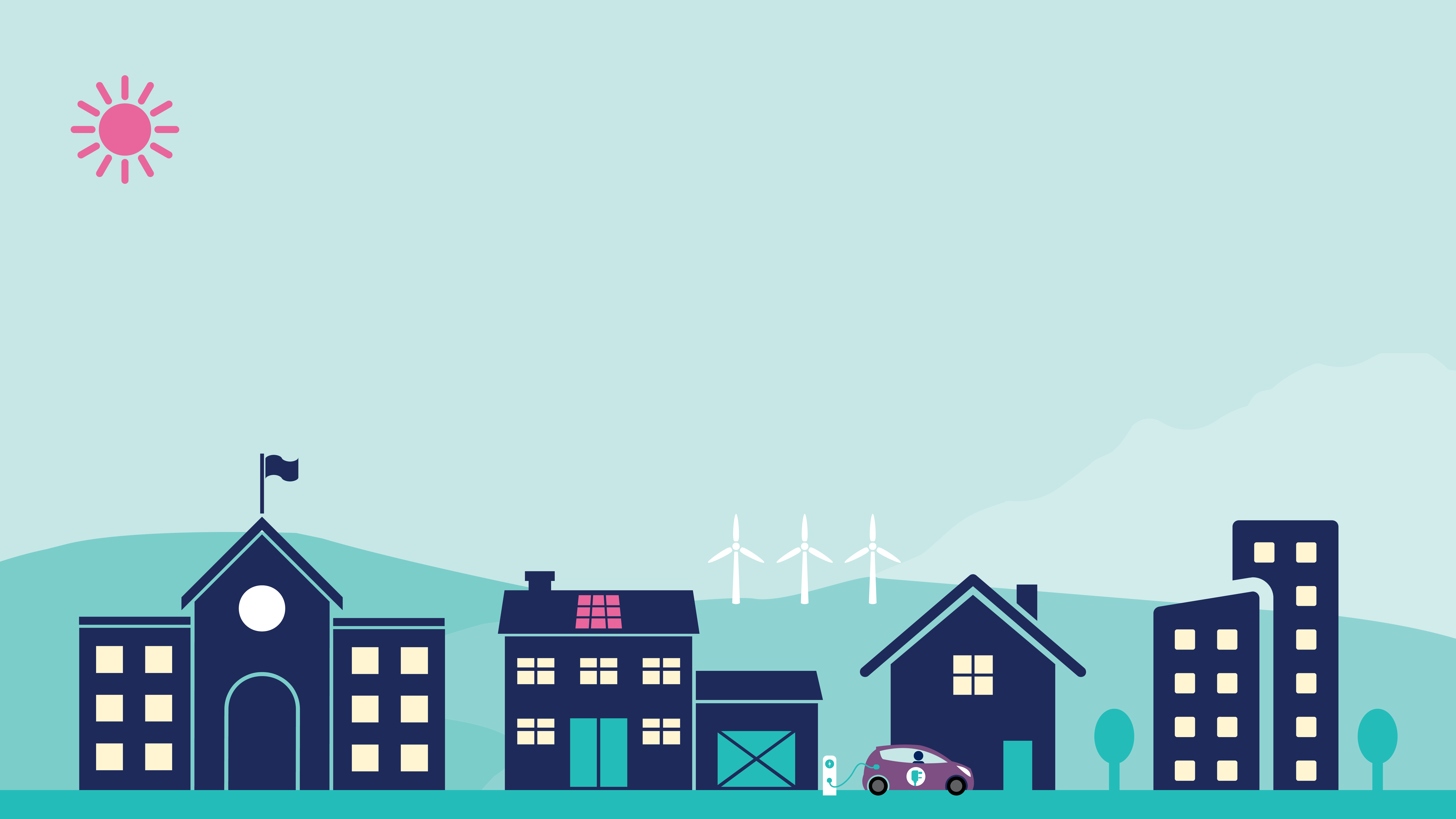 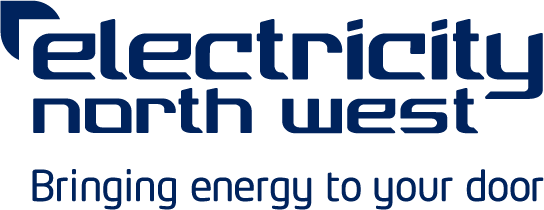 Regulatory update for 
community and local energy stakeholders 
December 2023
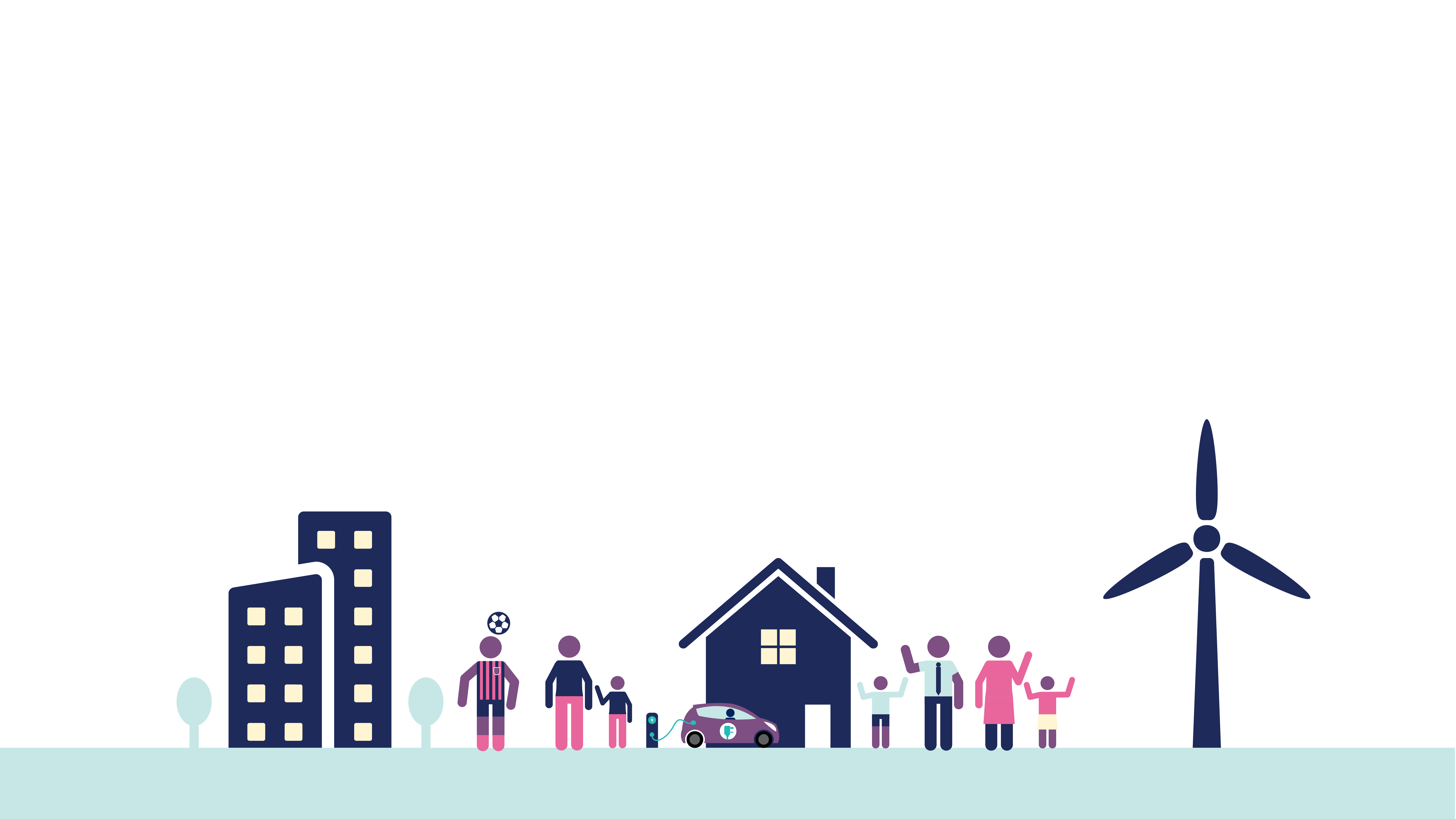 Introduction
We produce this document, once a quarter, in response to stakeholder feedback to help highlight relevant regulatory changes that have the potential to impact community and local energy stakeholders.
This is not an exhaustive list but aims to be a useful summary and prompt for further reading.
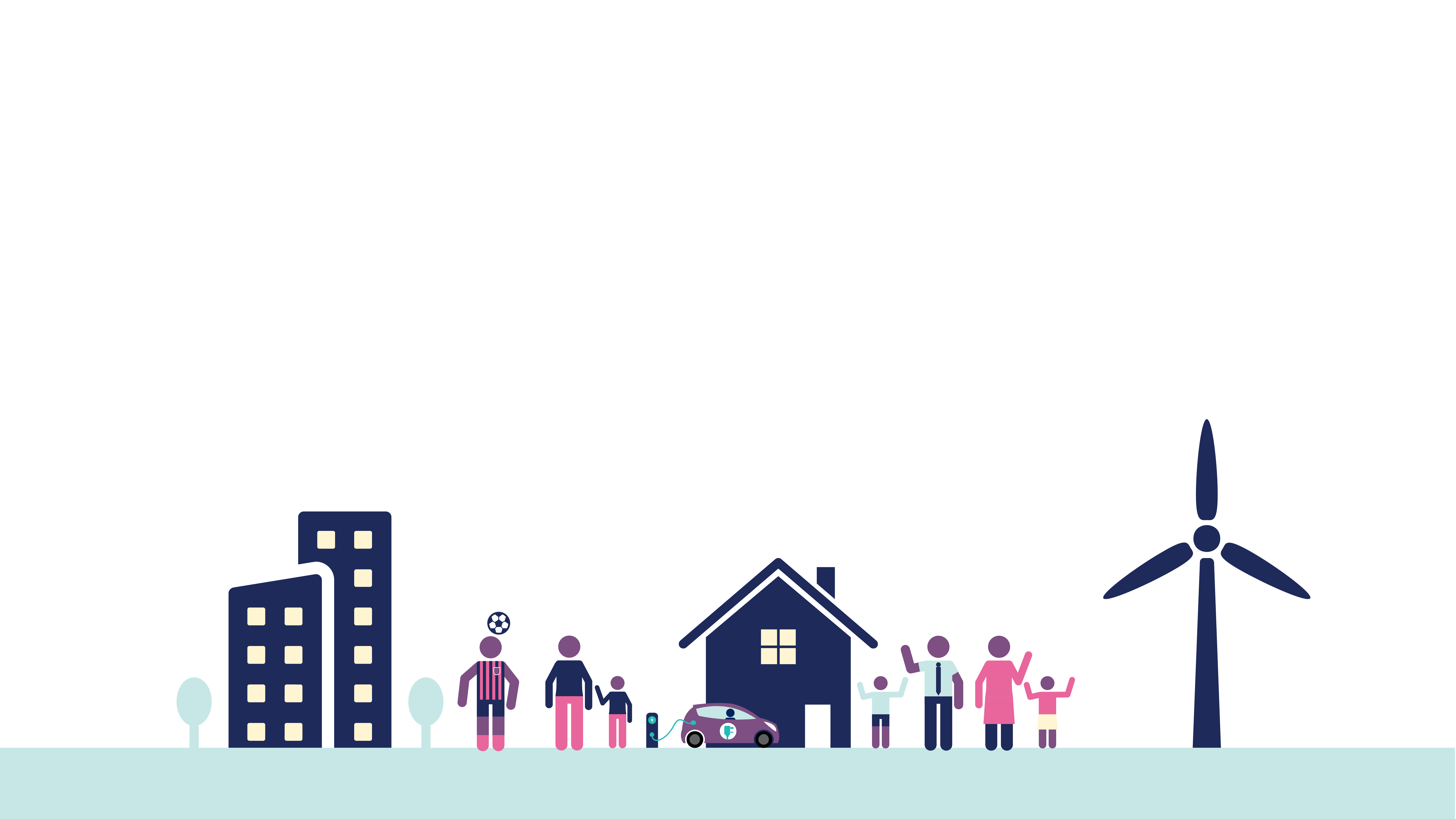 Structure of this document
The following pages list what we see as the most relevant proposed regulatory changes that are currently either being developed or consulted on, covering where applicable:
Office of Gas and Electricity Markets (Ofgem)
Department for Energy Security and Net Zero (DESNZ) - GOV.UK (www.gov.uk)
Certain Industry Codes:
Balancing and Settlement Code (BSC)
Distribution Connection and Use of System Agreement (DCUSA)
Retail Energy Code (REC)
Smart Energy Code (SEC)

The list of changes is not exhaustive.
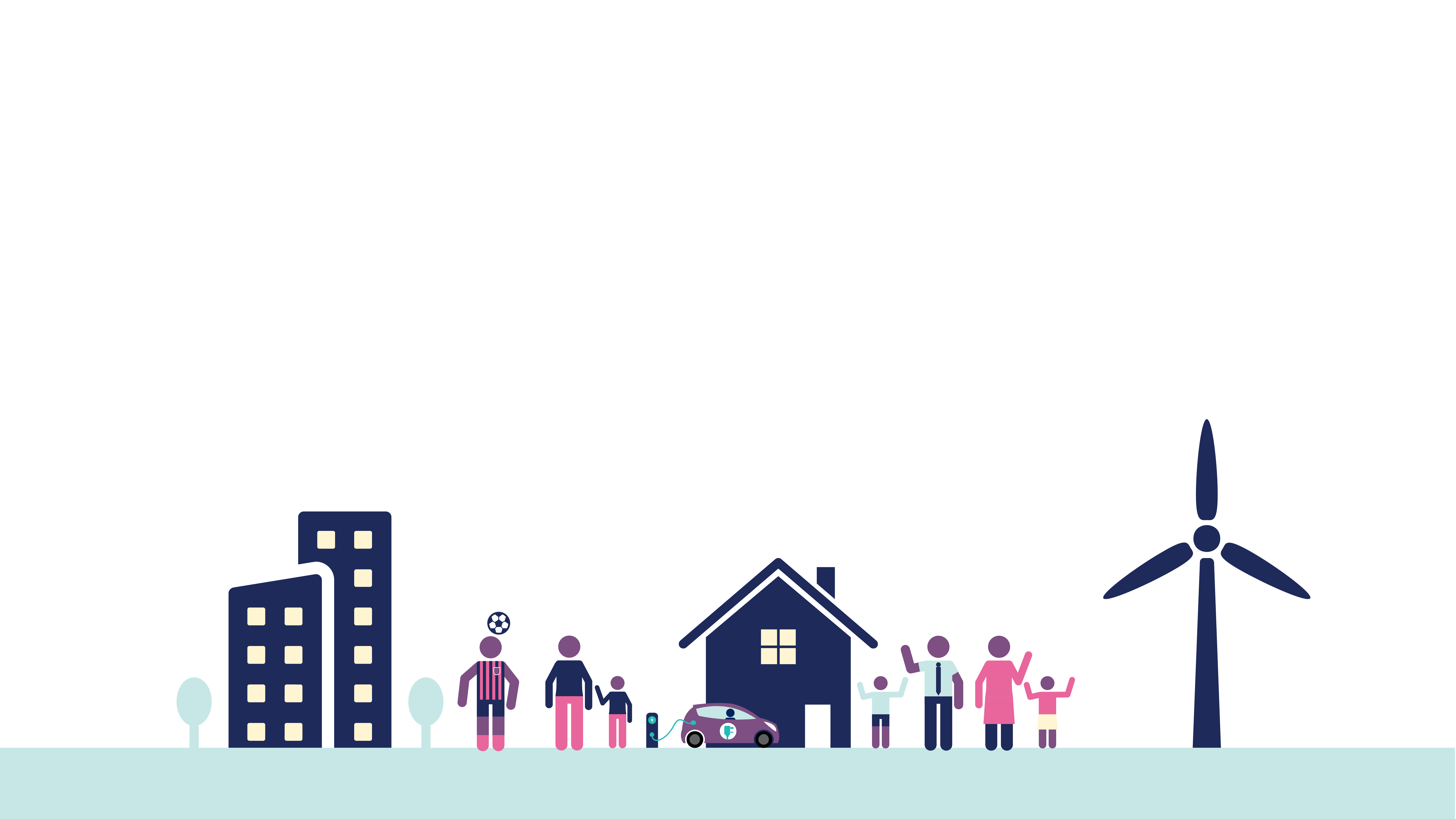 Updates this quarter
Statutory consultation to modify Standard Licence Condition 31F 
Statutory consultation on ED2 licence changes
Open letter consultation on the Incentive on Connections Engagement: Looking Back Reports 2022-23

New industry change proposals added:
DCUSA Change Proposal (DCP) 425 ‘Cost Apportionment Factor “cap” Methodology
New regulation / policy added:
Apply for Heat Pump Ready Programme: Stream 2 – Wave 2 opportunities
Apply for the Heat Network Efficiency Scheme (HNES) Round 6
Ofgem decision on ‘Frameworks for Future Systems and Network Regulation’
Ofgem decision on the ‘Future of Local Energy Institutions and Governance’

Updates added this quarter are highlighted in purple.
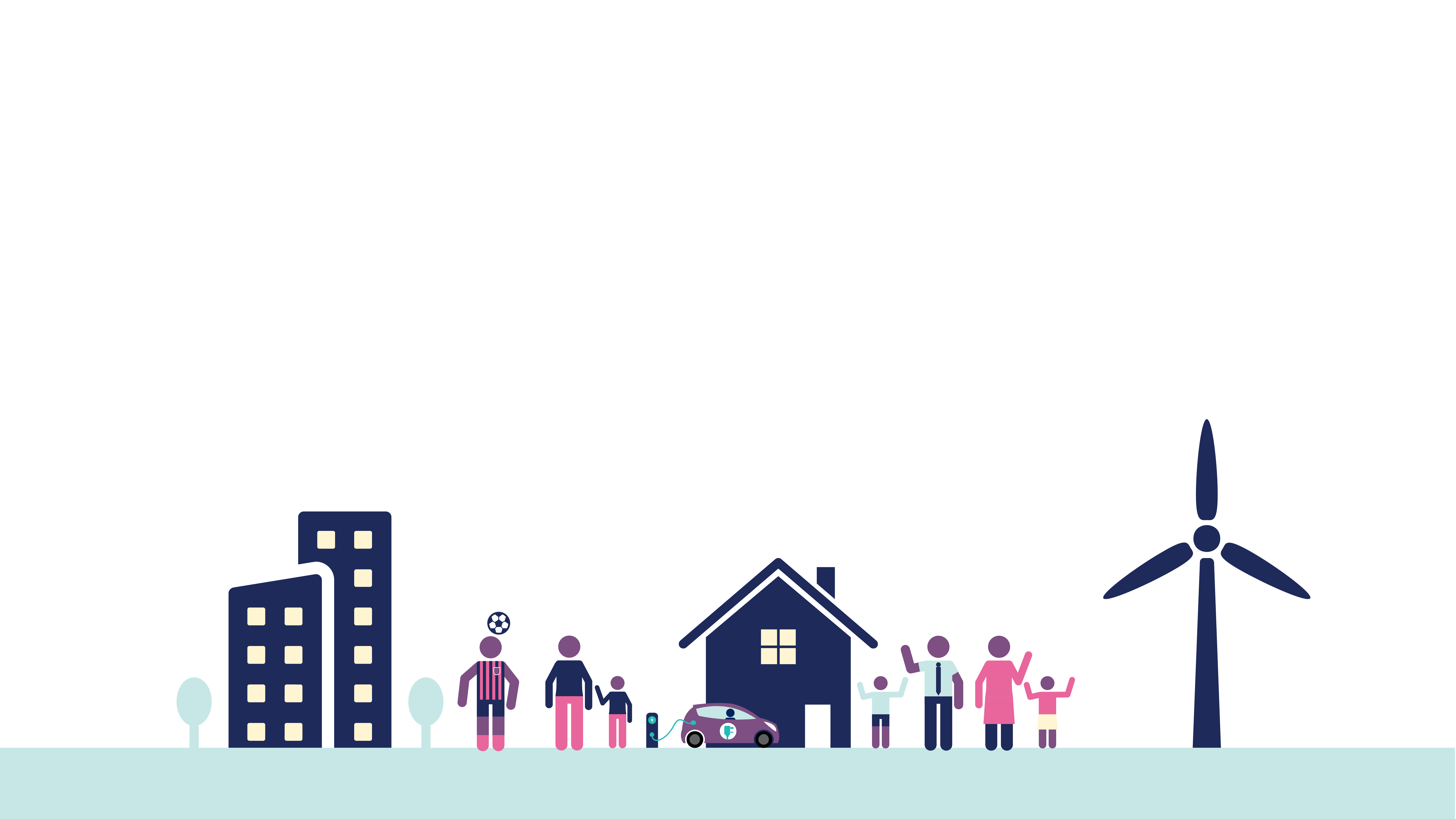 Updates this quarter cont’d
Updates added this quarter in the sections below are highlighted in purple.
Archived because consultation or development has come to an end (see last quarter’s update for details):
Future System Operator development – policy consultation and update
Call for Input on Engaging domestic consumers in energy flexibility
Frameworks for future system and network regulation (FSNR)
Preferred candidate – Ofgem Chairperson subject to confirmation by Parliament, Government will name Mark McAllister as the next Ofgem Chair
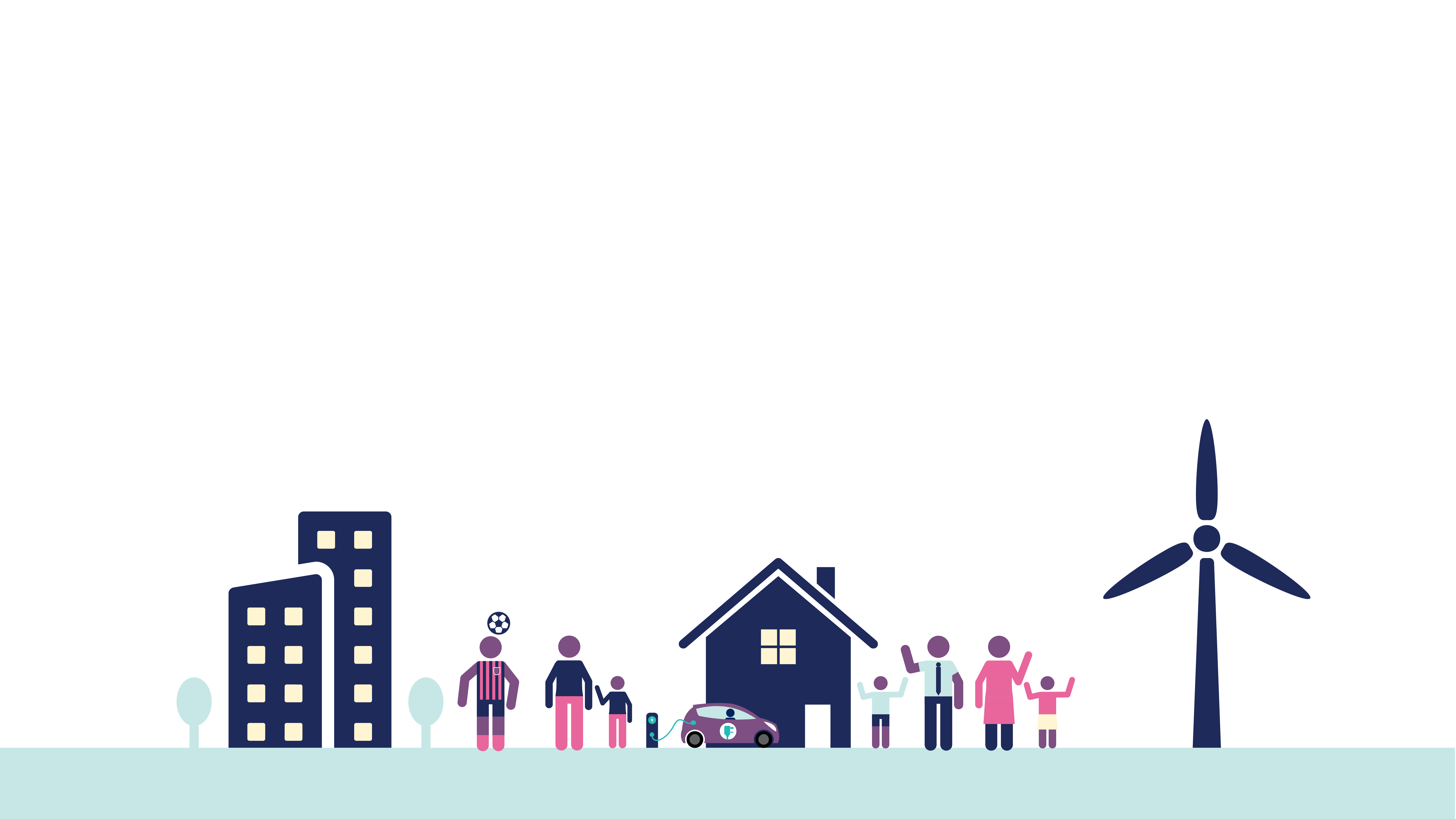 Ofgem
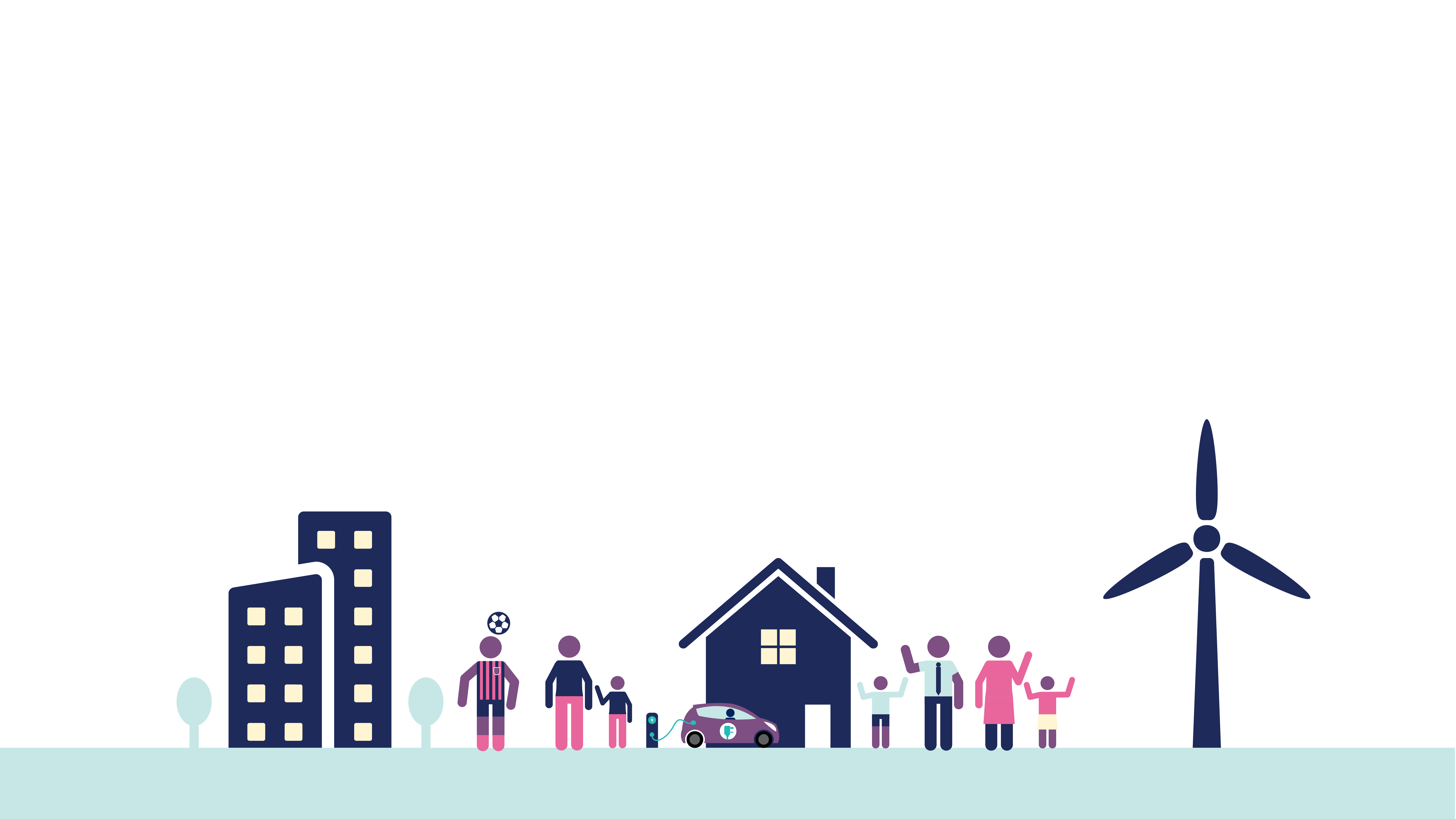 Ofgem
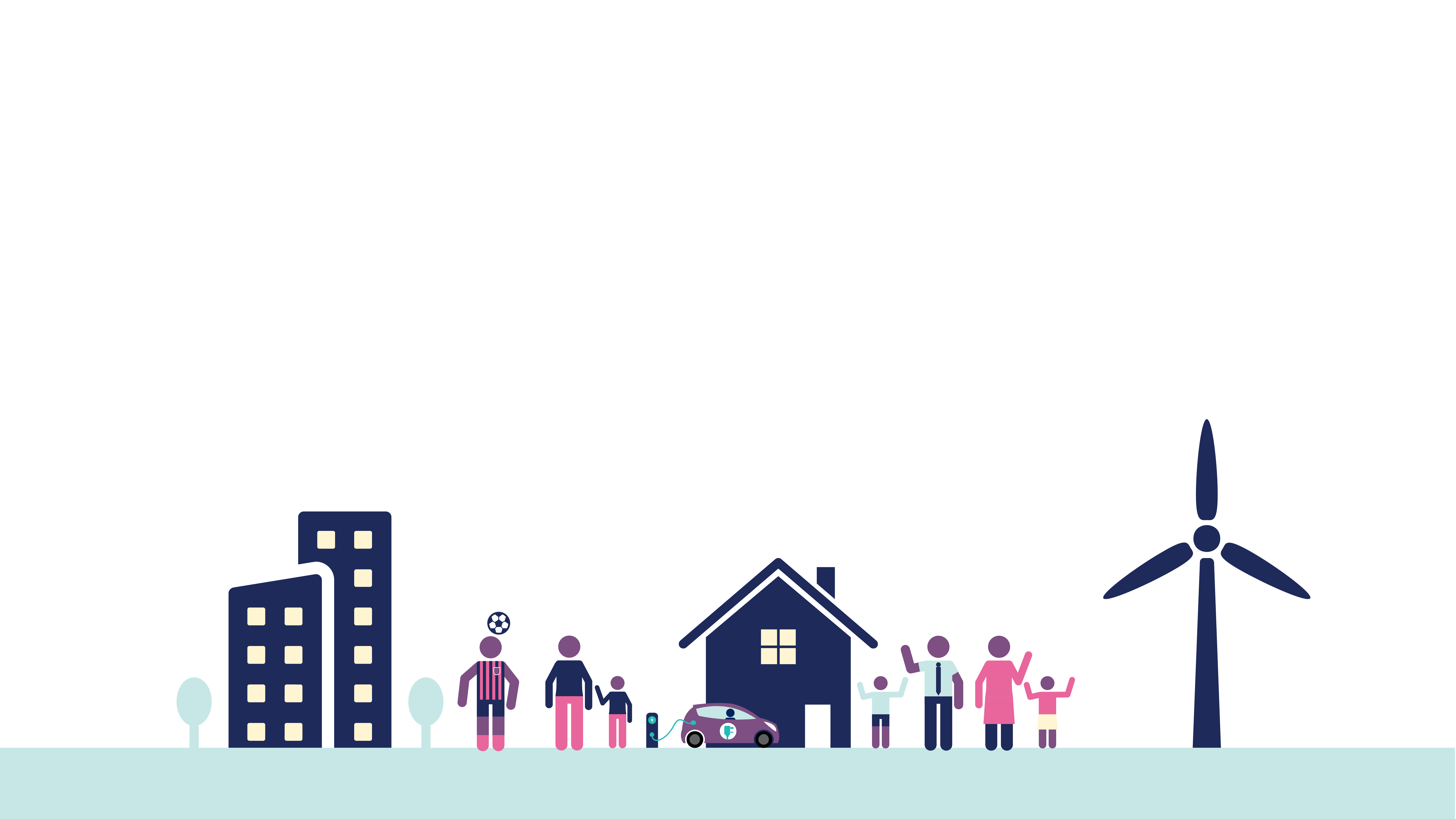 DESNZ
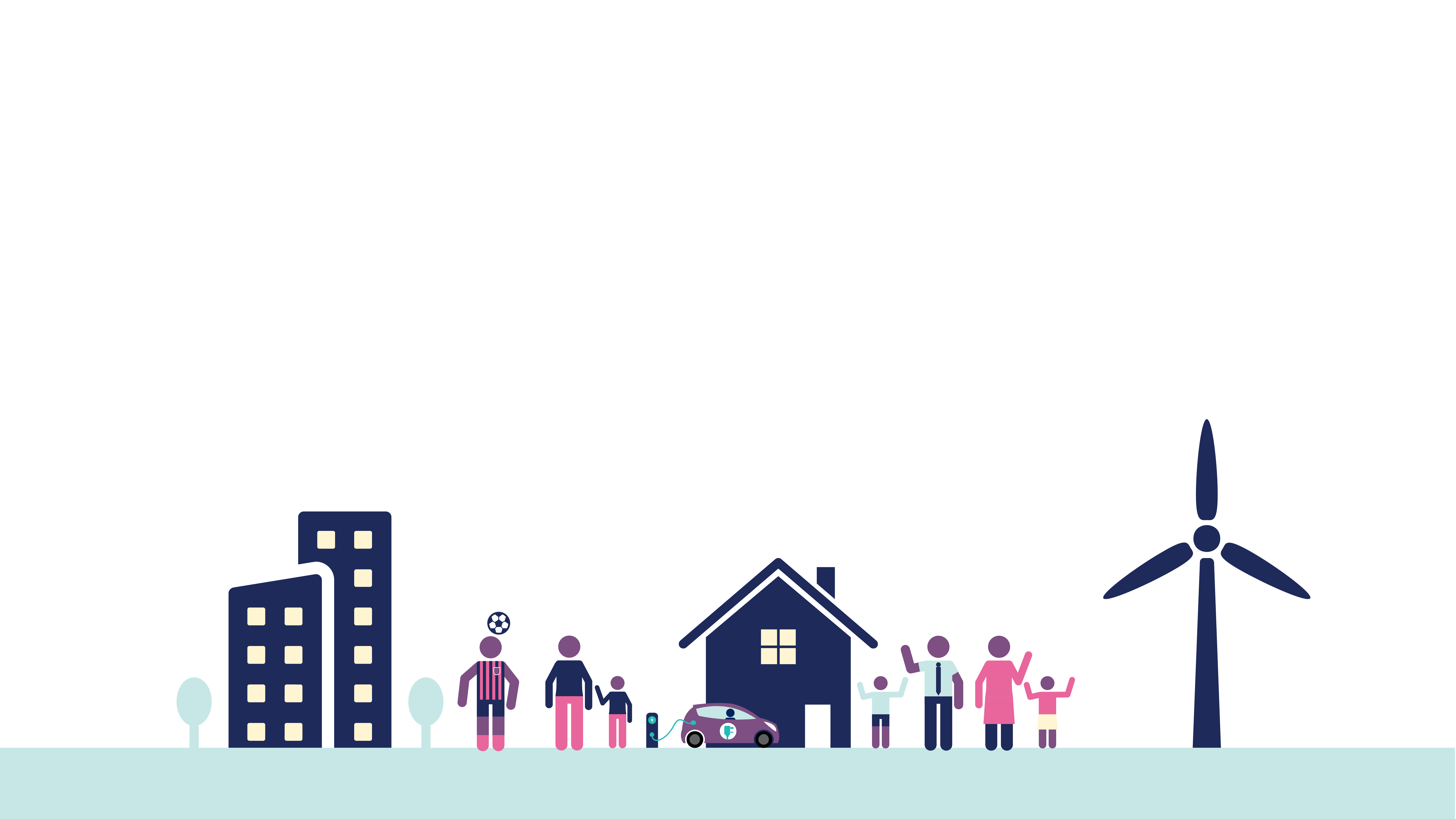 Industry Code Change Proposals/Modifications
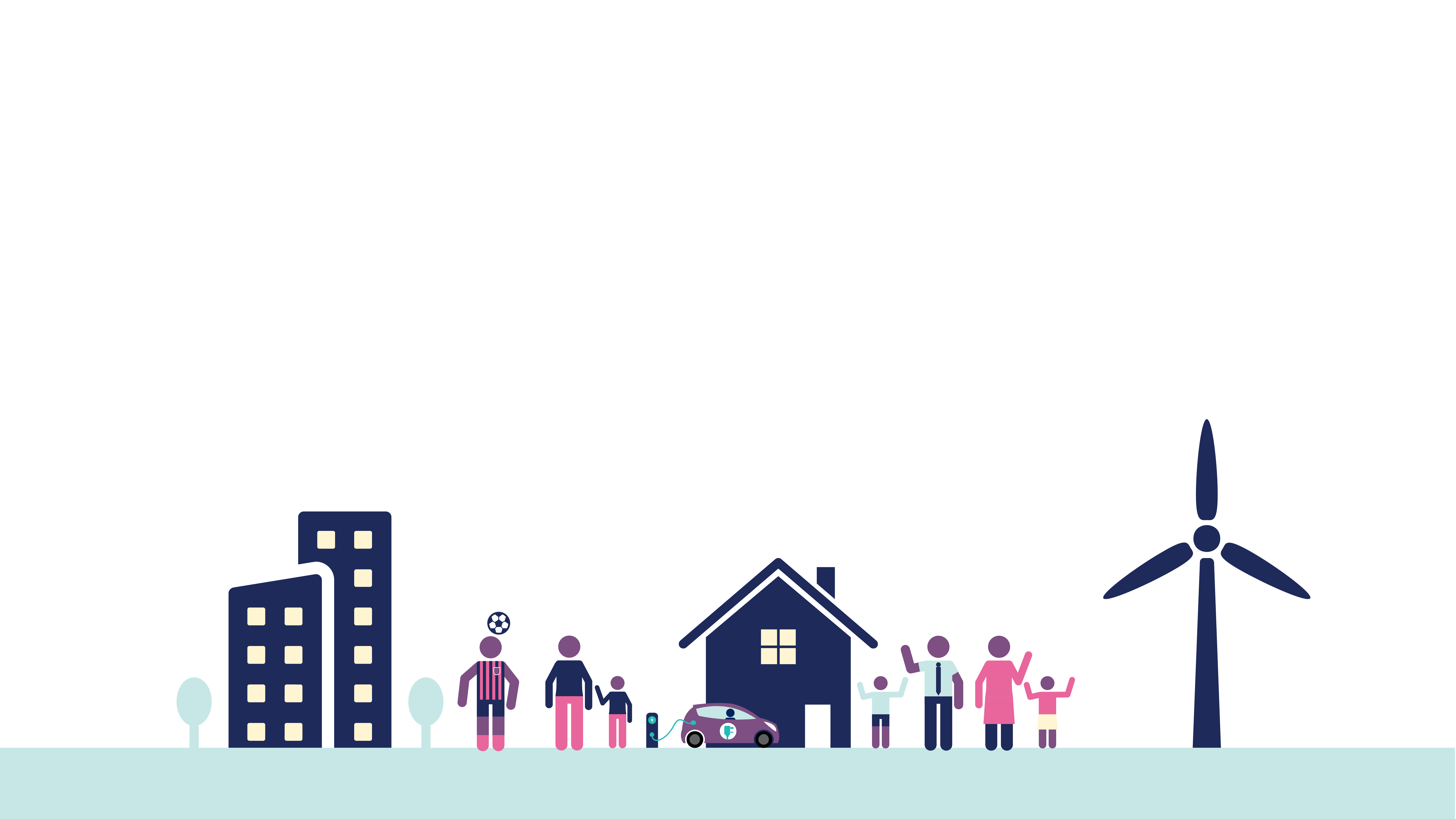 Industry Code Change Proposals/Modifications
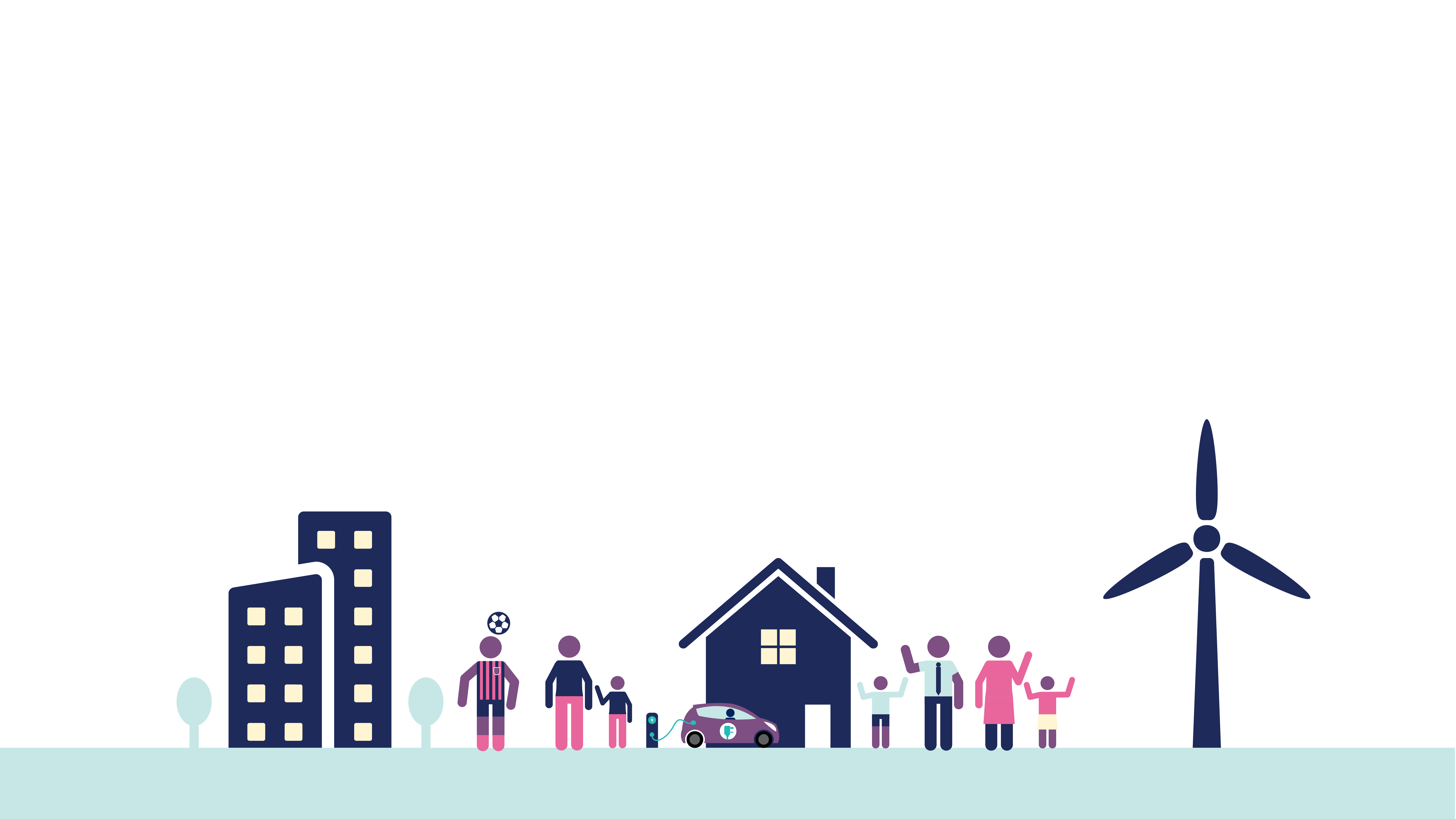 Authority-led Significant Code Review(s)
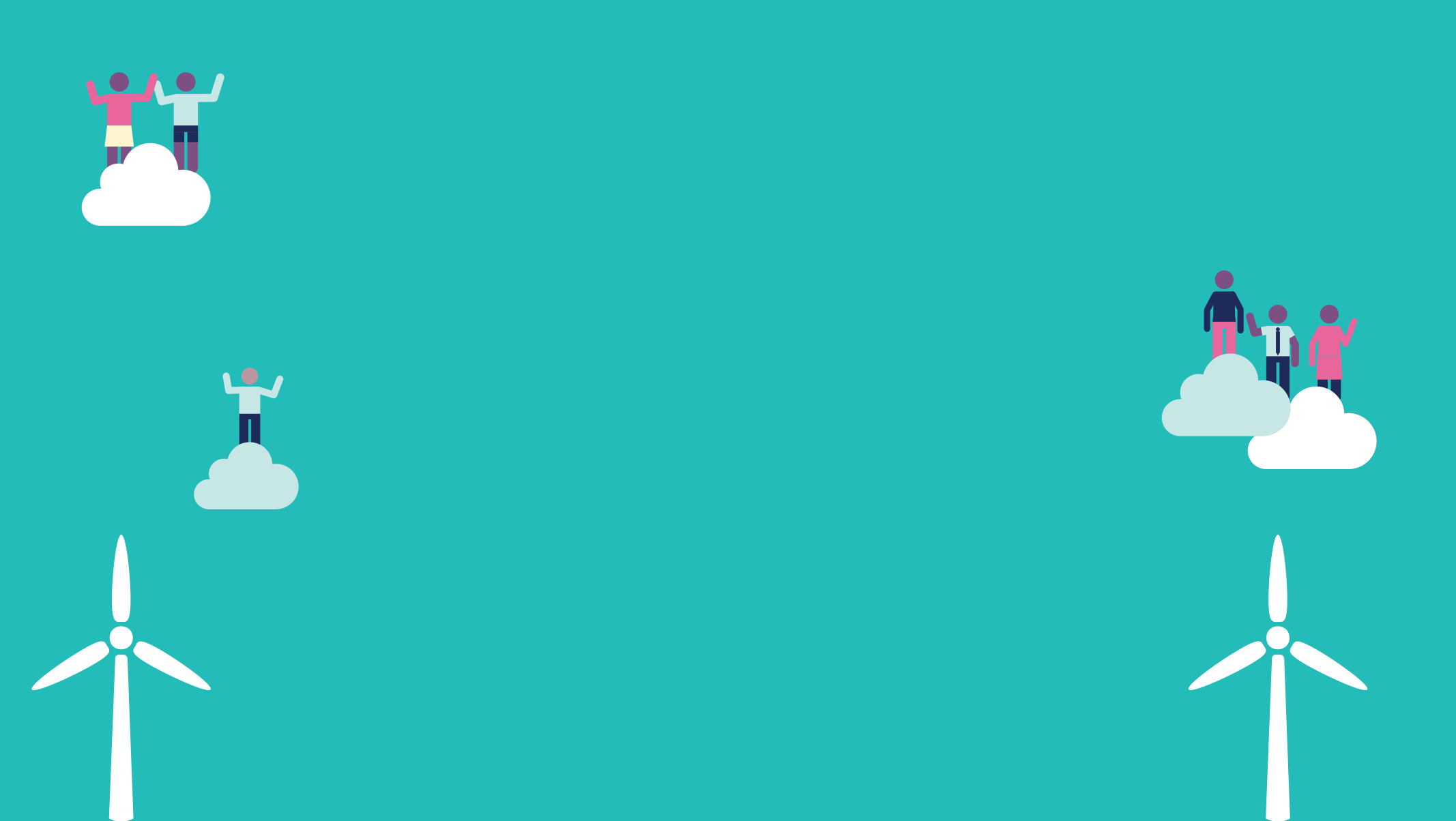 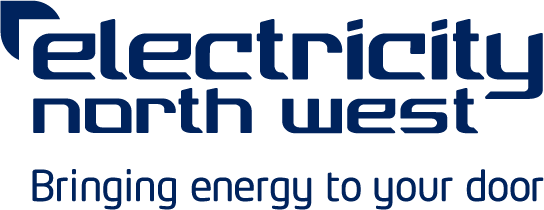 Feedback
Tell us what you think about this update.
Any suggestions for improvements or questions just let us know!
Get in touch
If you are developing a community or local energy projectplease get in touch to discuss your plans
Contact details
Helen SeagraveCommunity ManagerCommunityandlocalenergy@enwl.co.uk
[Speaker Notes: Please do keep in touch.

If you haven’t already sign up to our newsletter – this is the best way to be the first to hear about our project.
If you are working on a project and you want to talk to us please do get in touch.

Thank you for listening.]